Recordar algunos contenidos año anterior.
Chile en el mapa.
Símbolos patrios.
Paisajes naturales.
Paisajes culturales.
Profesiones y oficios.

Profesora: Ingrid Coronado Urrutia
Historia, geografía y ciencias sociales.
2° año Básico
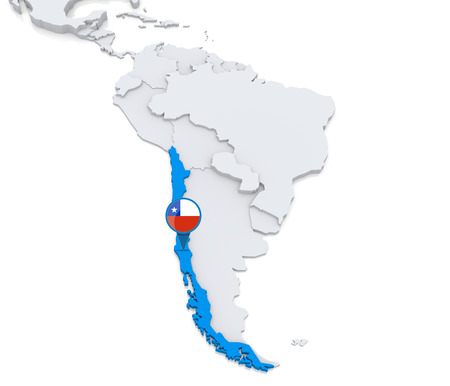 Chile en nuestro continente
Nuestros Símbolos Patrios
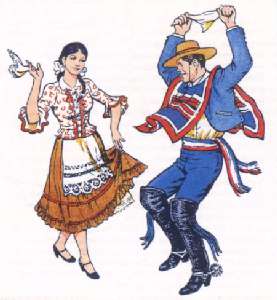 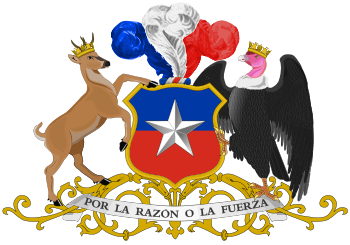 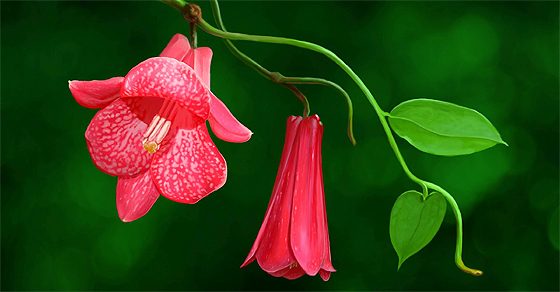 Elementos del Paisaje Natural
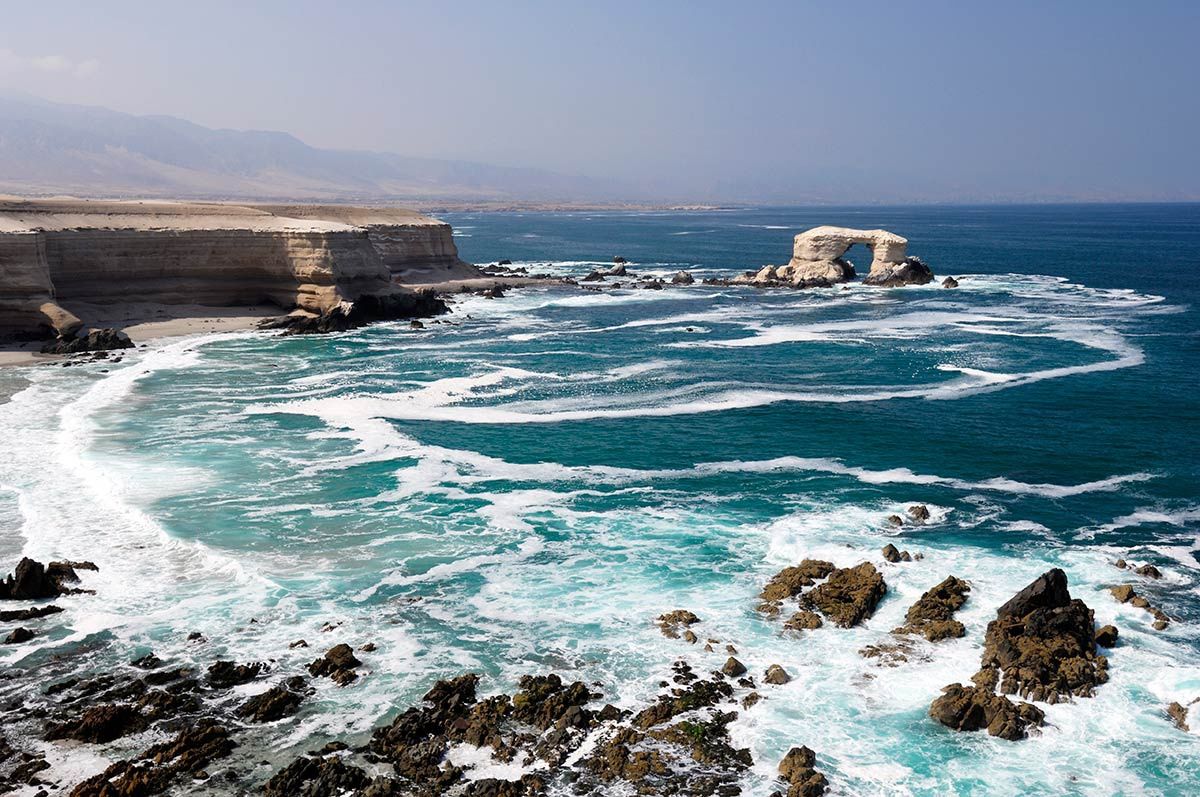 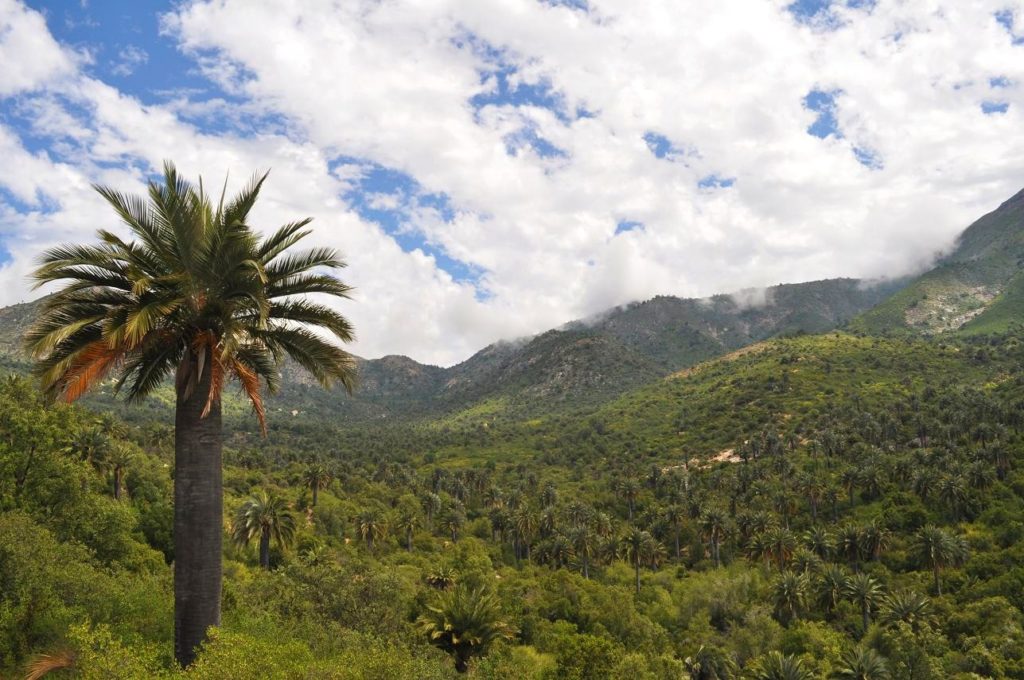 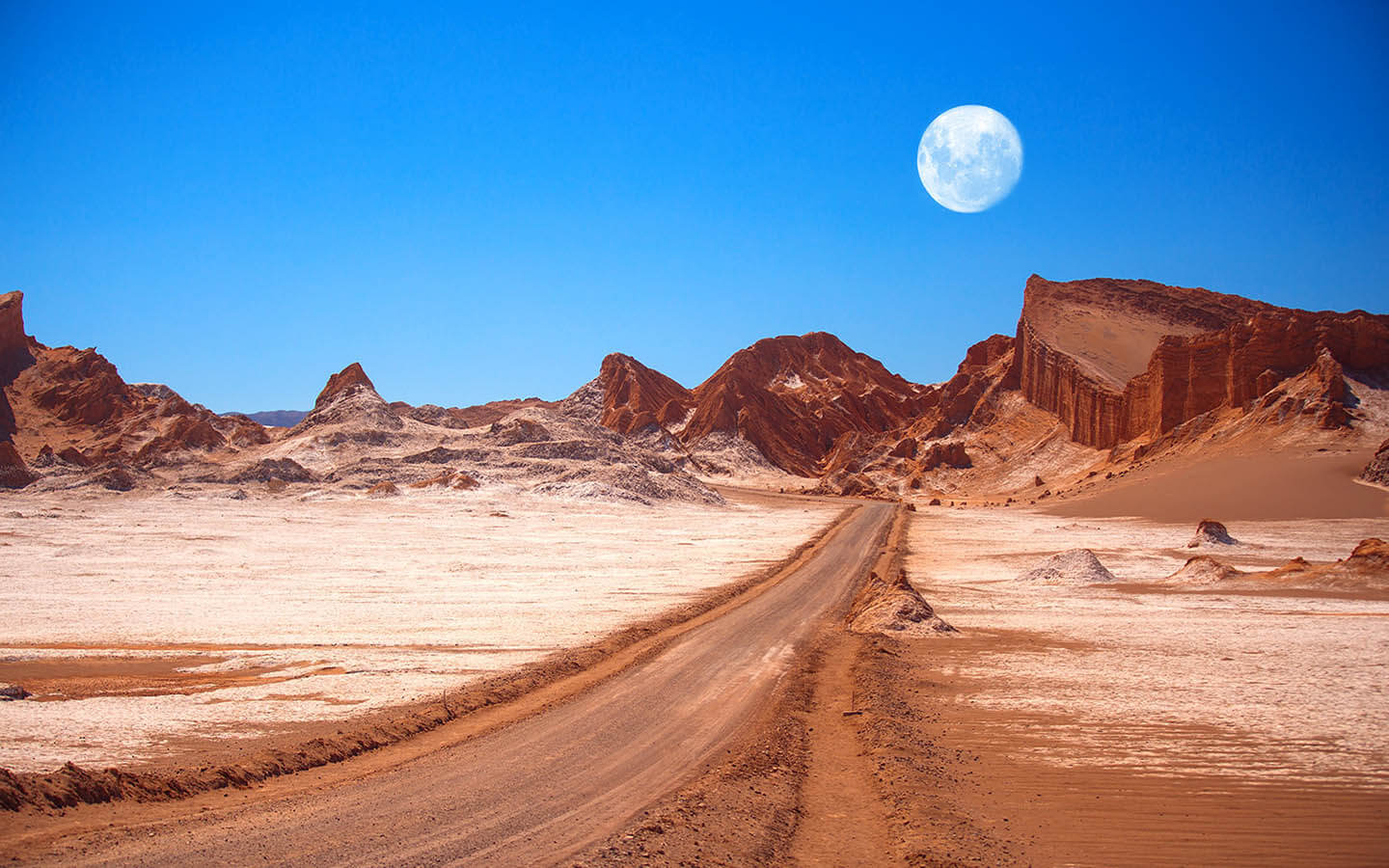 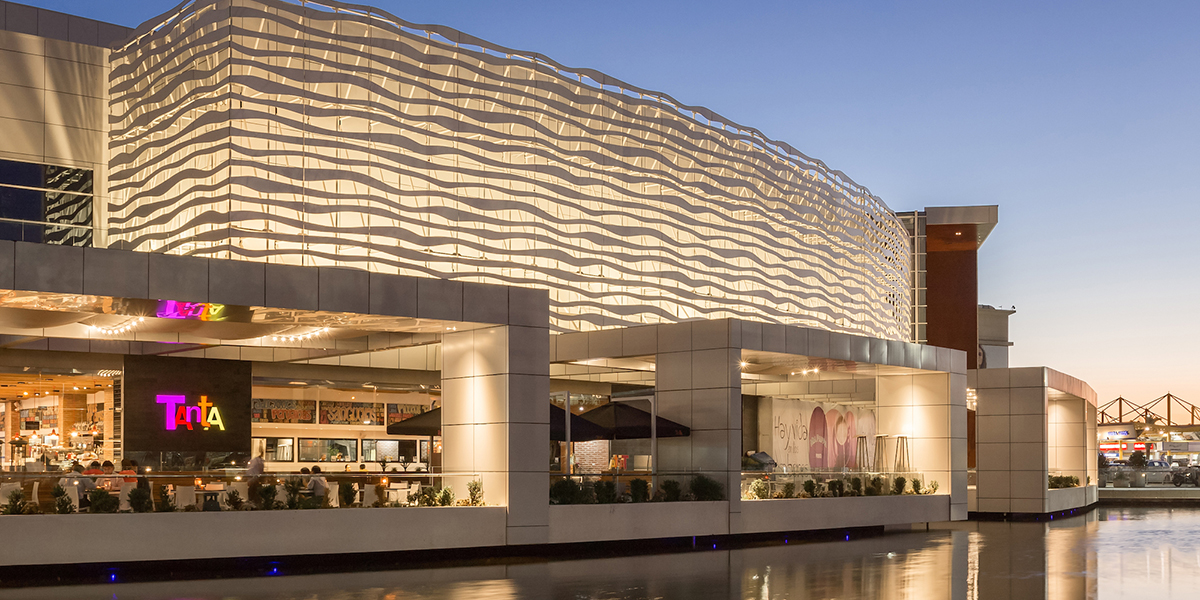 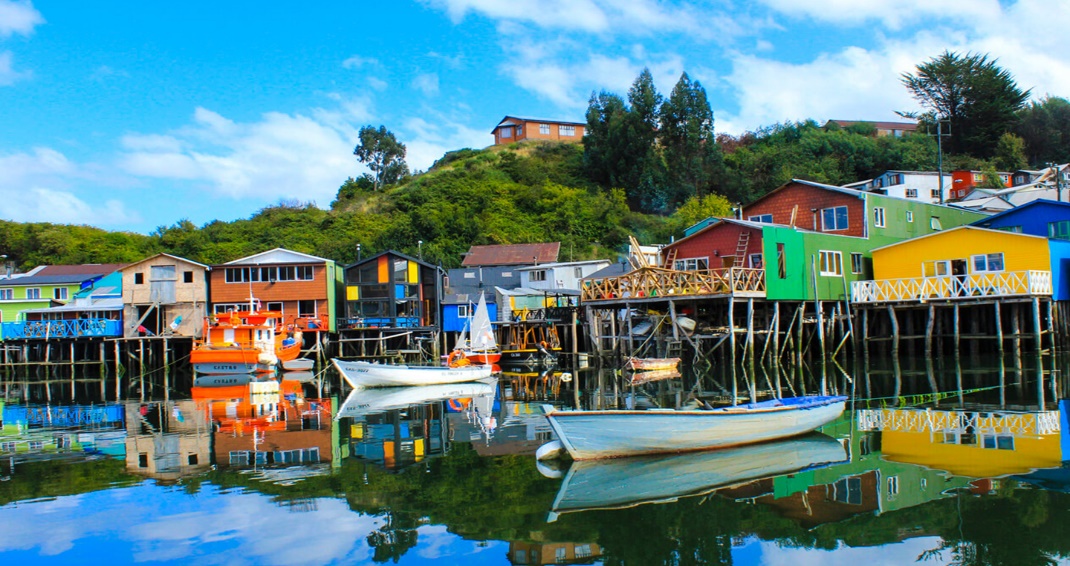 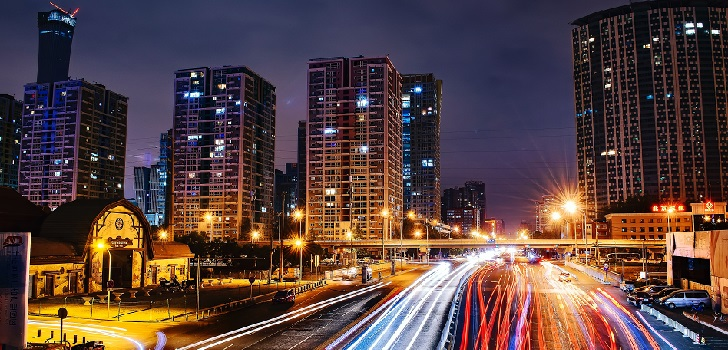 Elementos del Paisaje Cultural
Profesiones y Oficios